ТЕАТР  И  МЫ.
Театр!.. Любите ли вы театр так, как я люблю его, то есть всеми силами души вашей, со всем энтузиазмом, со всем исступлением, к которому только способна пылкая молодость, жадная и страстная до впечатлений изящных?.. 

В.Г. Белинский
Проект составлен и выполнен Синицыной Л.И., учителем русского языка и литературы высшей категории МОУ СОШ № 10 с УИОП г. Красногорска Московской области
Мы идем во МХАТ!!!
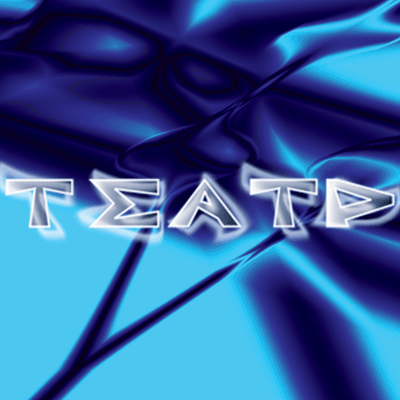 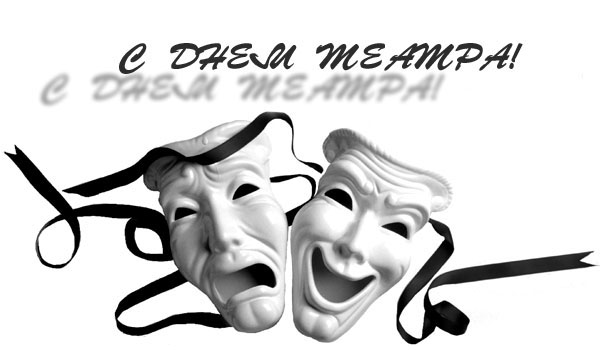 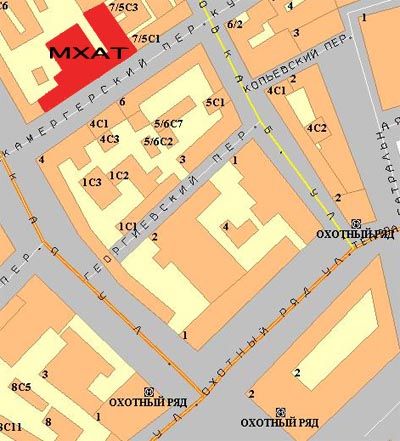 Большой Каретный переулок
Спасский переулок
Старогазетный переулок
Проезд Художественного театра
Камергерский переулок
МХАТ имени А.П. Чехова
Камергерский переулок, 3
Метро «Театральная», «Охотный ряд»
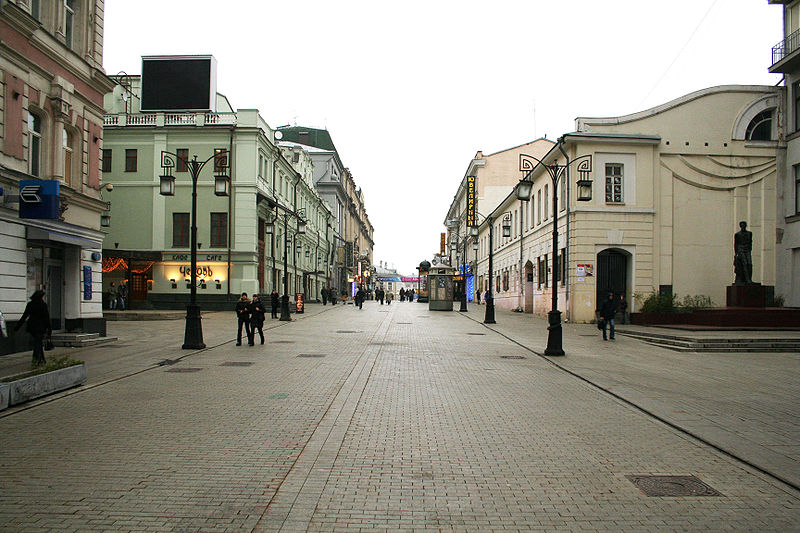 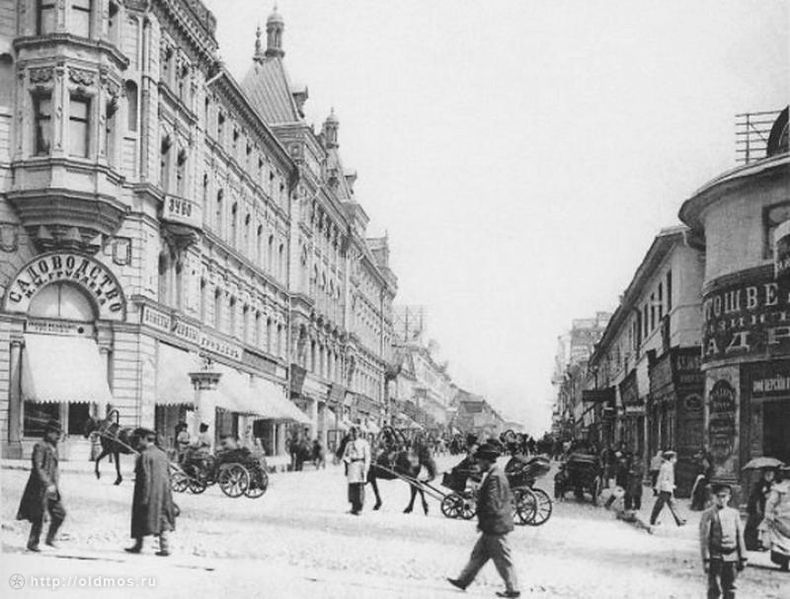 Камергерский переулок
Создадим театр:

 Идея, принципы театра; 

 Новая драматургия, отвечающая этим принципам;

 Режиссёр и коллектив единомышленников;

 Архитектор; 

 Меценаты.
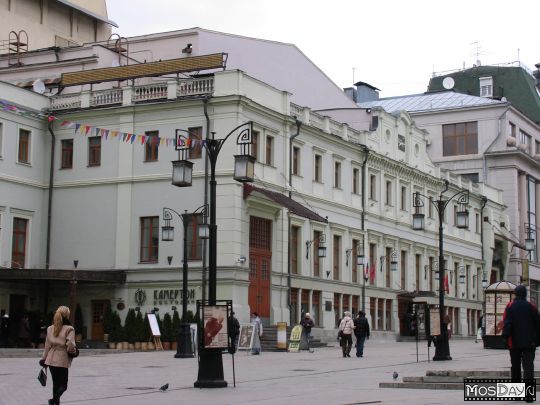 Основатели МХАТа
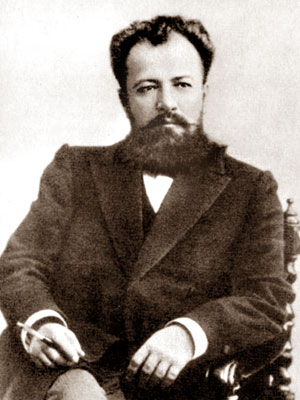 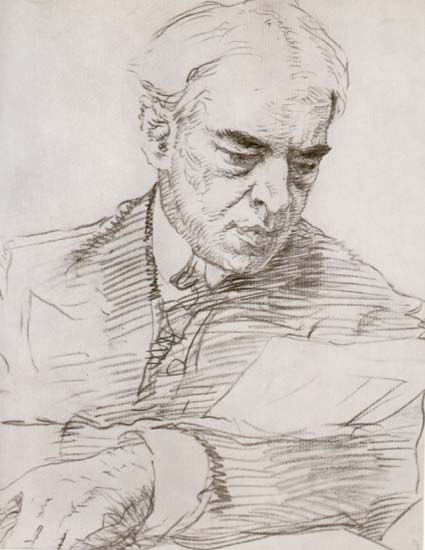 Владимир Иванович 
Немирович-Данченко
Константин Сергеевич 
Алексеев (Станиславский)
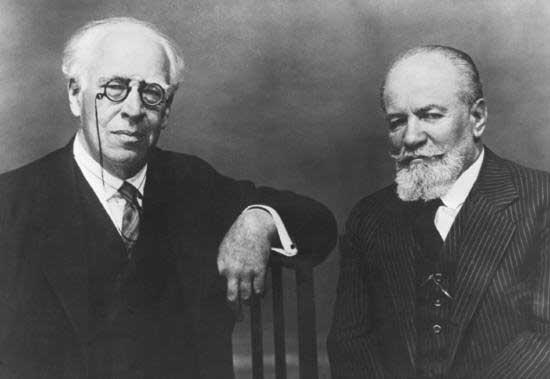 Создать театр народный, а впоследствии – общедоступный…
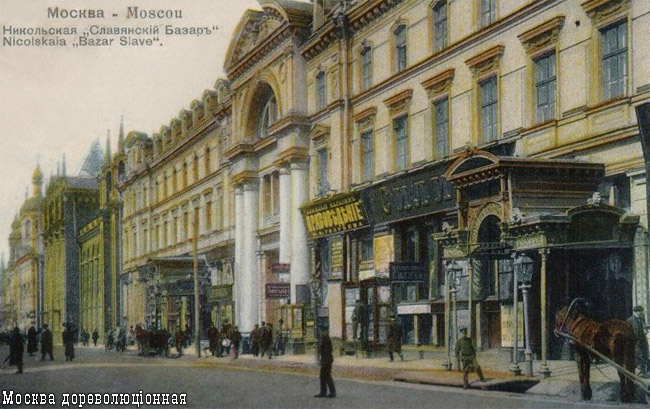 Станиславский отвечал за режиссёрскую  часть,  а 
Немирович-Данченко – за репертуарную политику  театра  и административные функции.
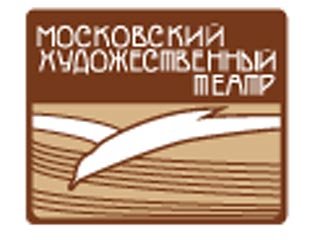 14 октября 1898г. – первый спектакль
17 декабря 1898г. -  триумфальная премьера «Чайки» А.П.Чехова.
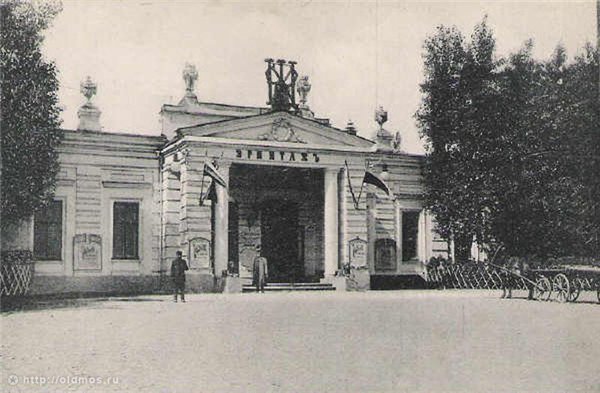 Именно со спектакля Чехова «Чайка» родился новаторский МХАТ
Театр «Эрмитаж»
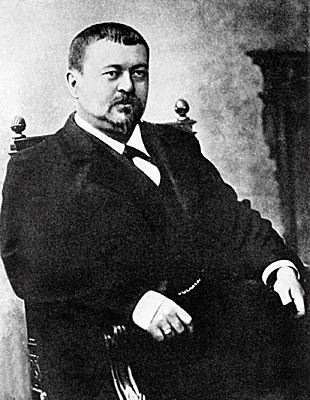 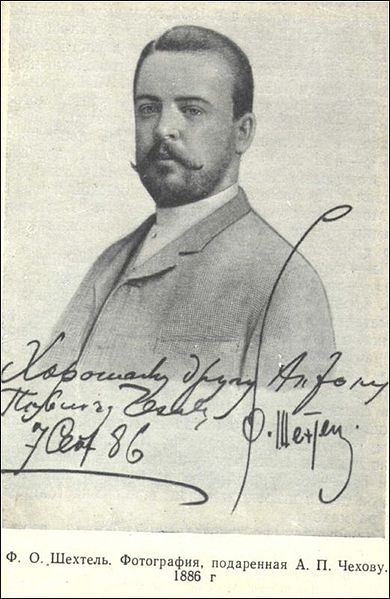 архитектор Федор Осипович Шехтель
(«Ф.Ш.» или «Финь Шампань»)
меценат Савва Тимофеевич Морозов
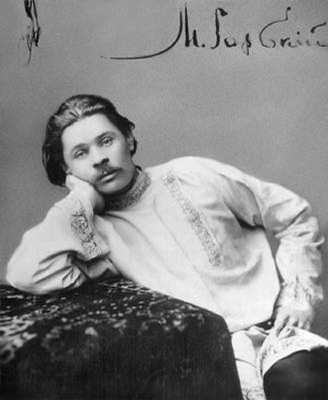 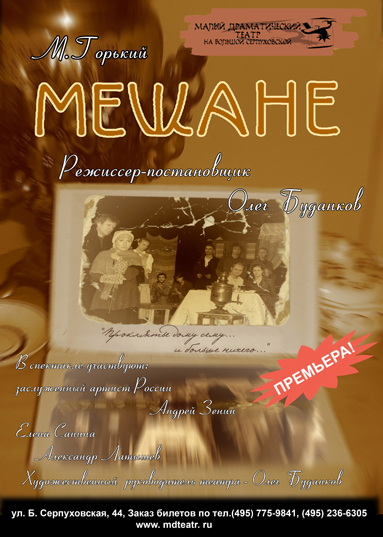 Максим Горький
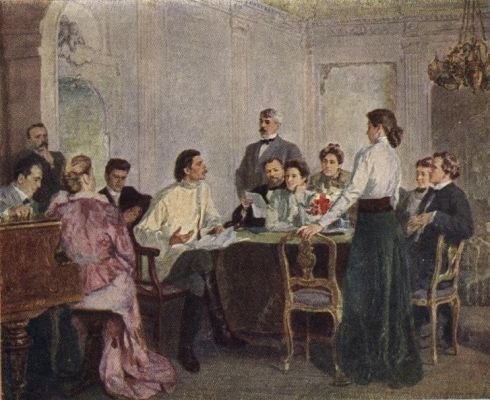 Основные положения 
системы Станиславского:
Тема всех спектаклей – жизнь человеческого духа.
Рождение из правды жизни сценической правды.
Искусство перевоплощения в противовес искусству представления (Знаменитое «Не верю!» Станиславского).
Учение об ансамбле как основе спектакля.
Учение о сверхзадаче и сквозном действии, ведущем зрителя к  основной идее  спектакля.
Искусство подтекста.
Метод физического действия (чисто технический прием).
Драматургия А.П. Чехова
Драматический этюд «Калхас» (1887)
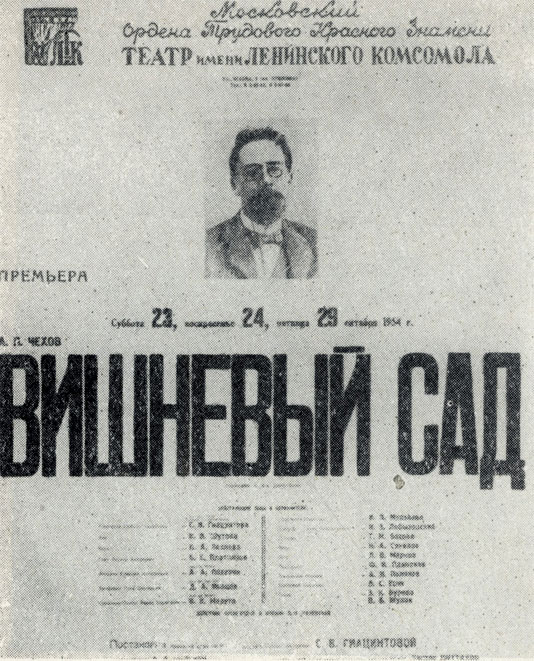 Пьеса «Иванов» (1887-1889)
Одноактная пьеса «Свадьба» (1889)
Пьеса «Леший» (1889), переделанная впоследствии в пьесу «Дядя Ваня»
Водевили: 
«О вреде табака», «Медведь»,
«Предложение», Трагик по неволе», «Юбилей»
Пьесы:  «Чайка» (1896),  «Дядя Ваня» (1896),  «Три сестры» (1900-1901),
                      «Вишневый сад» (1903)
Чехов читает актерам «Чайку»
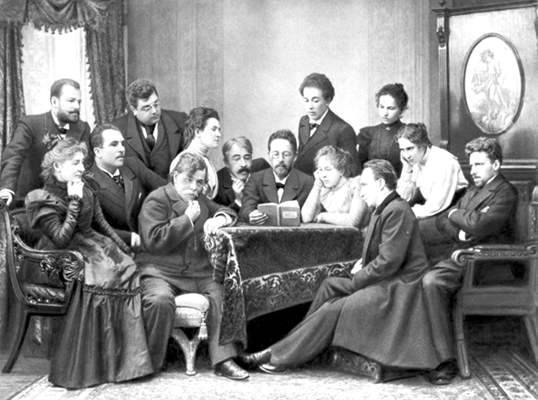 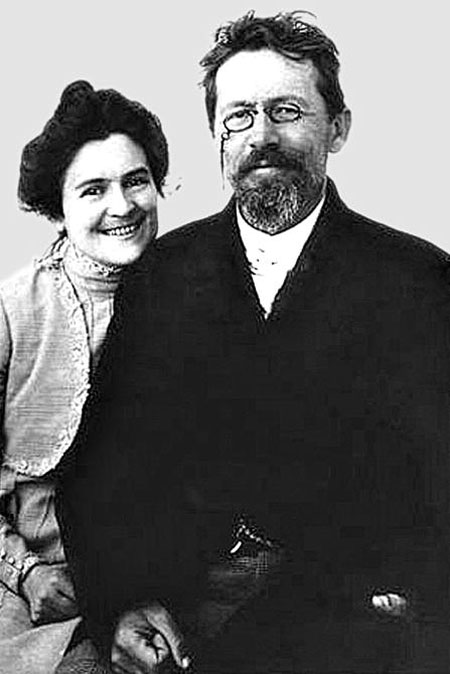 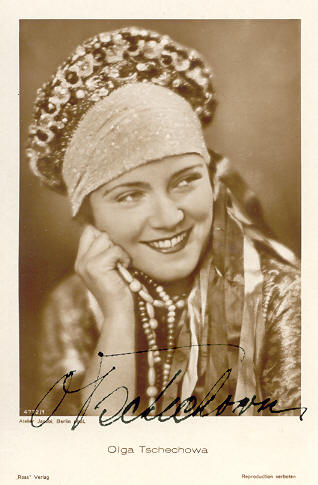 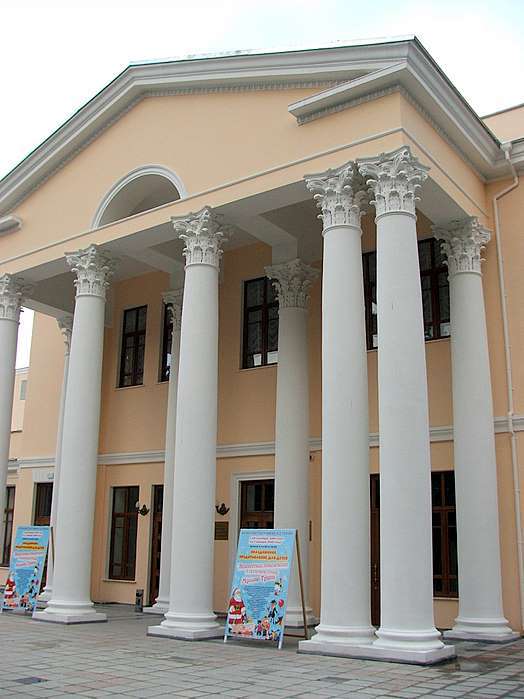 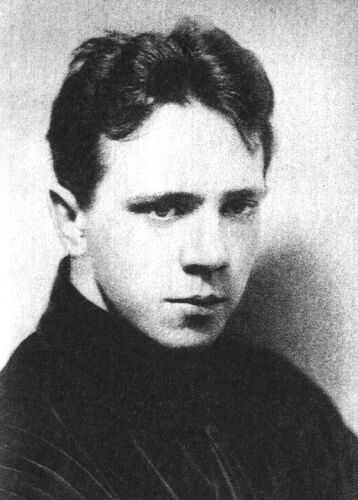 О. Книппер и А. Чехов
Михаил Чехов
Театр в Ялте
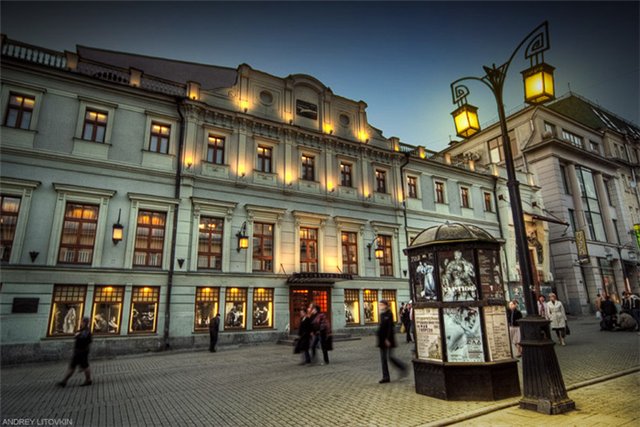 МХАТ им. А.П. Чехова в Камергерском
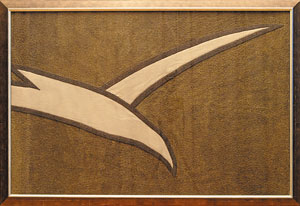 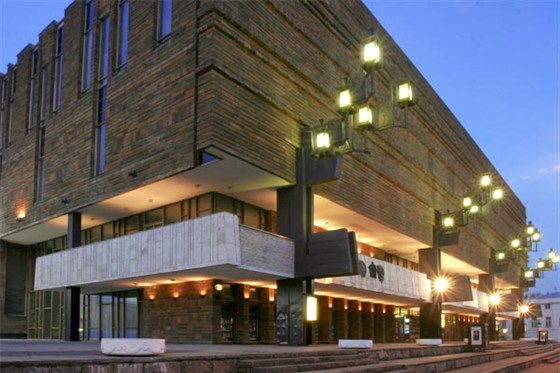 МХАТ им. М. Горького на Тверском бульваре
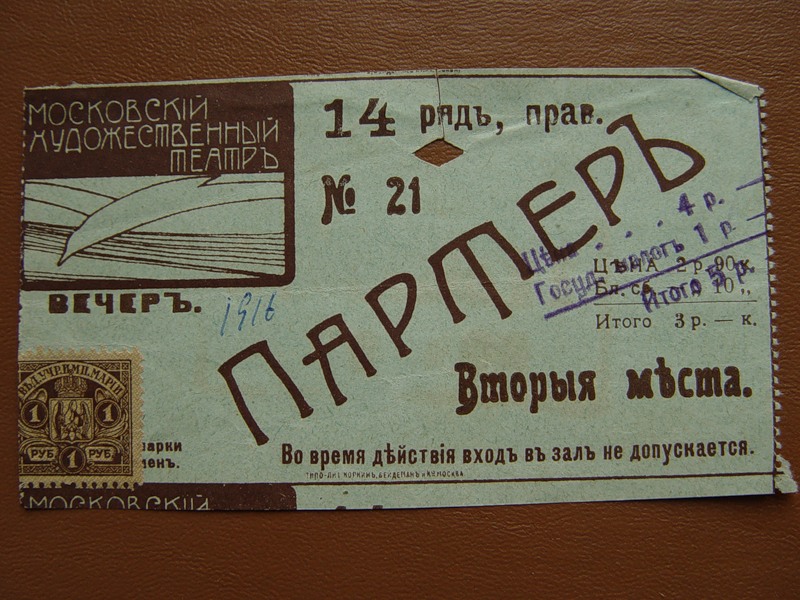